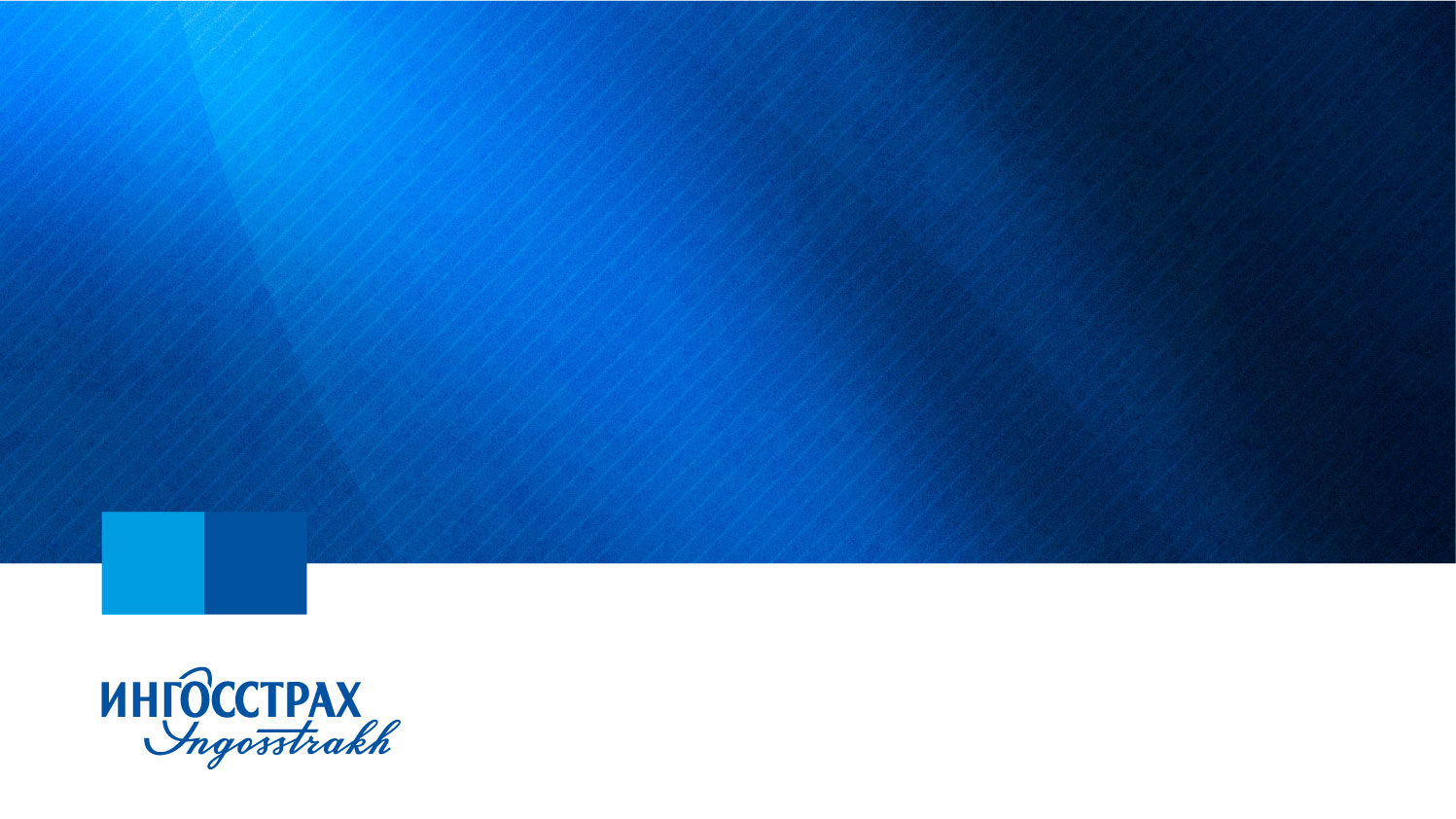 Экстренная стационарная помощь (ЭСП) +7 (495) 968-50-28
Предложение по добровольному  медицинскому страхованию для физ. лиц
Преимущества страхования 
по программе Экстренная стационарная помощь
Система круглосуточной информационной поддержки, начиная с момента оформления договора страхования. Поддержка и консультации при страховом случае.
Федеральный номер ДМС 
8 (800) 2003 911 
или Московкий номер
8 (495) 729 41 29
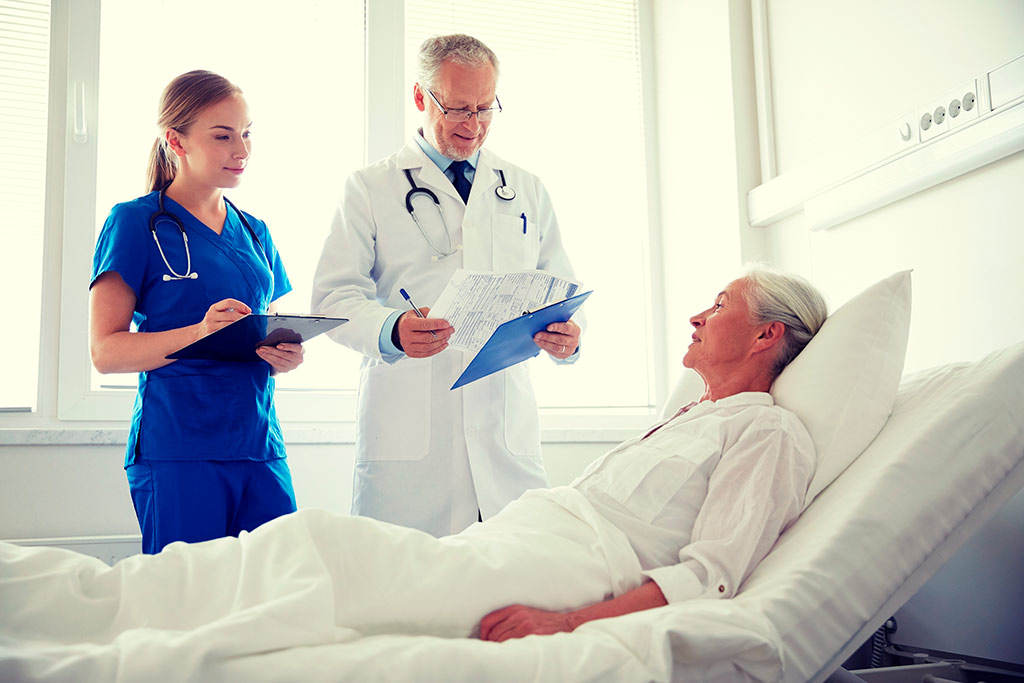 Заключение договора без медицинского анкетирования.
Без временной франшизы (договор страхования вступает в силу с 5-го дня после оплаты страховой премии).
Страховая сумма (максимальный размер оплаты за оказанные мед. услуги) - 3 000 000 руб.
Возможность  включения риска: «Экстренная стационарная помощь на территории России»  за 300 руб.
1
Объем услуг по программе
Услуги службы скорой медицинской помощи: 
выезд врачебной бригады в пределах 30 км от МКАД, включая комплекс экстренных лечебных манипуляций, необходимую экспресс-диагностику и медицинскую транспортировку в медицинское учреждение и, при отсутствии показаний для госпитализации, и  обратно.
Услуги стационара при экстренной госпитализации:
диагностические, лечебные и протезно-ортопедические*, в том числе:
консультации;
лабораторные и инструментальные исследования;
пребывание в отделении интенсивной терапии, реанимационные мероприятия;
хирургическое и консервативное лечение; 
физиолечение, классический массаж, корпоральная иглорефлексотерапия, мануальная терапия, ЛФК;
лекарственные препараты и другие необходимые для лечения средства, имеющиеся в наличии стационара;
использование полимерных бинтов для иммобилизации при травмах (при наличии в стационаре), произошедших в течение срока действия договора страхования;
прерывание беременности по медицинским показаниям;
пребывание в стационаре в палате категории не выше двухместной, питание и уход медицинского персонала;
пребывание в стационаре одного из родителей вместе с госпитализированным ребенком в возрасте до трех полных лет**;
экспертиза временной нетрудоспособности.
Медицинские услуги организуются 
Медицинским Контакт Центром СПАО «Ингосстрах» 
Обращение по телефону: 8 (800) 2003 911 
или 8 (495) 729 41 29
2
*Протезно-ортопедические услуги оплачиваются, когда необходимость в них возникла в результате травмы, произошедшей в течение срока действия договора страхования, а также в течение срока действия предыдущих договоров страхования  при условии непрерывного страхования в СПАО «Ингосстрах» по программам ДМС, предусматривающим оказание стационарной помощи.
**Пребывание родителя (без оказания ему медицинских услуг) только при возможности стационара и преимущественно в двухместной палате.
Экстренная стационарная помощь – тарифы
Программа – «Экстренная стационарная помощь»
Страховая сумма  
3 000 000 руб.
Неограниченное количество госпитализаций в год
Программа – «Экстренная стационарная помощь на территории России (расширение)
3
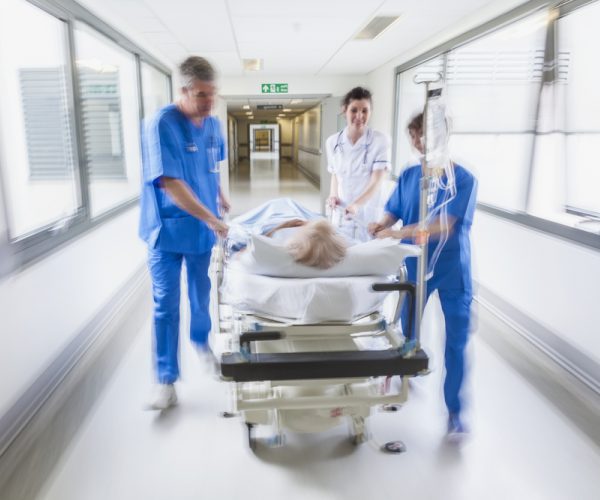 Перечень лечебных учреждений
По программе «Экстренная стационарная помощь» предусмотрены двухместные палаты в стационарах:
Услуги скорой медицинской помощи ООО «Клиники ЛМС» оказываются в пределах 30 км от МКАД.
4
Поддержка Застрахованных по ДМС
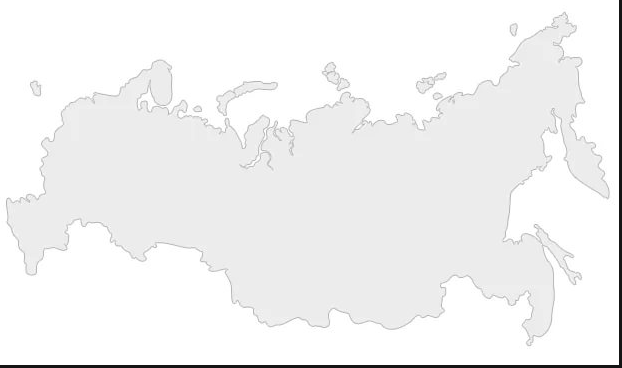 круглосуточно 365 дней в году
с любого аппарата из любой точки России 
бесплатный звонок 8 (800) 2003-911
Профессиональные консультации по медицинским вопросам – по объему услуг, выбору медицинского учреждения, предусмотренного договором и т.д.
Решение спорных вопросов, касающихся оказания медицинской помощи.
Оперативная организация медицинской помощи.
Более 97% принятых звонков. 
Контроль прибытия врачей и бригад скорой помощи.
5
Как заказать договор
Отдел розничных продаж Добровольного Медицинского Страхования
E-mail: 
info@ingos-ins.ru
Тел: 
8 (495) 968-50-28
8 (495) 508-32-02
Адрес: 
г. Москва, Ленинградское ш., д. 16, с. 9
6
Спасибо!